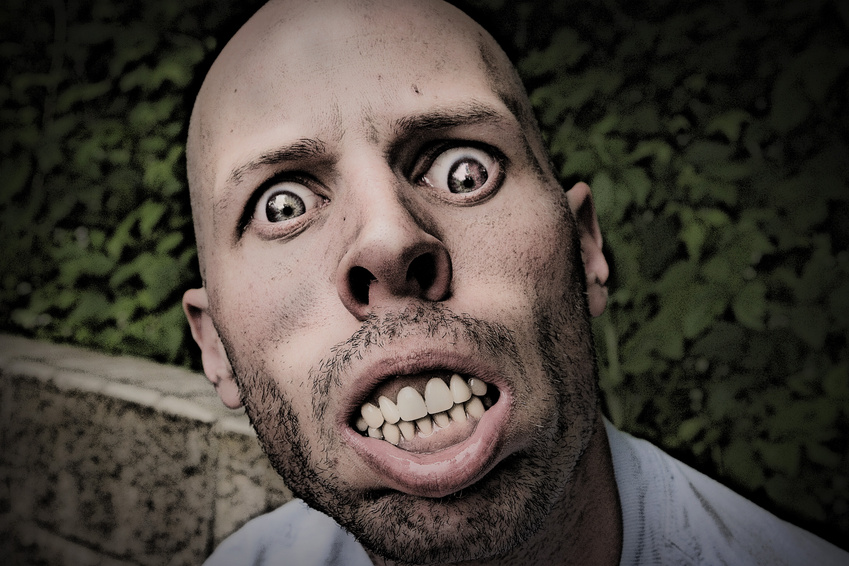 Don’t Fear the eBookStephen Ingram
According to the research, 19 percent of U.S. adults own eReaders and 19 percent of U.S. adults own tablets. While both markets were practically nonexistent in 2009, they have become a booming marketplace for publishers.”
The State of the Tablet and Ereader Market
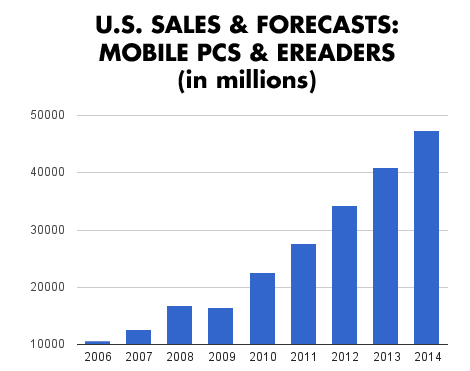 Maybe we should be afraid of eBooks?
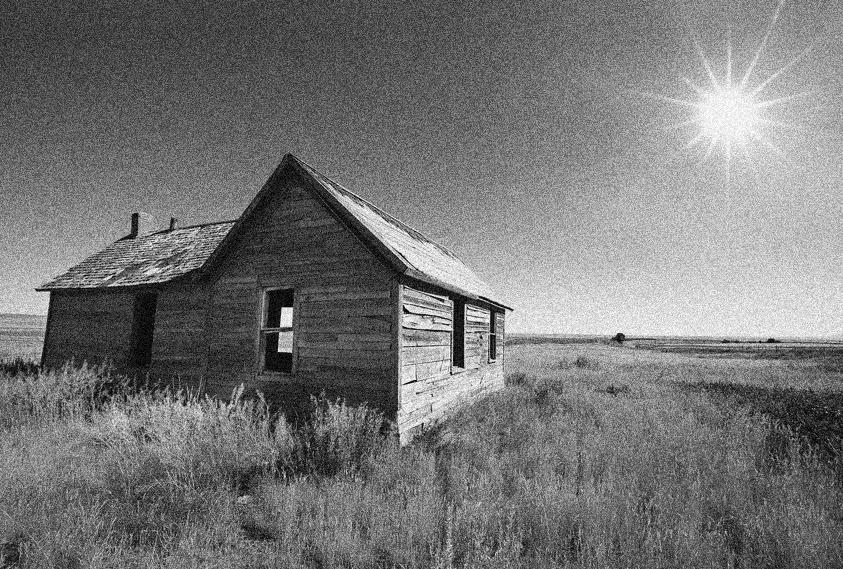 EBooks will kill the library?
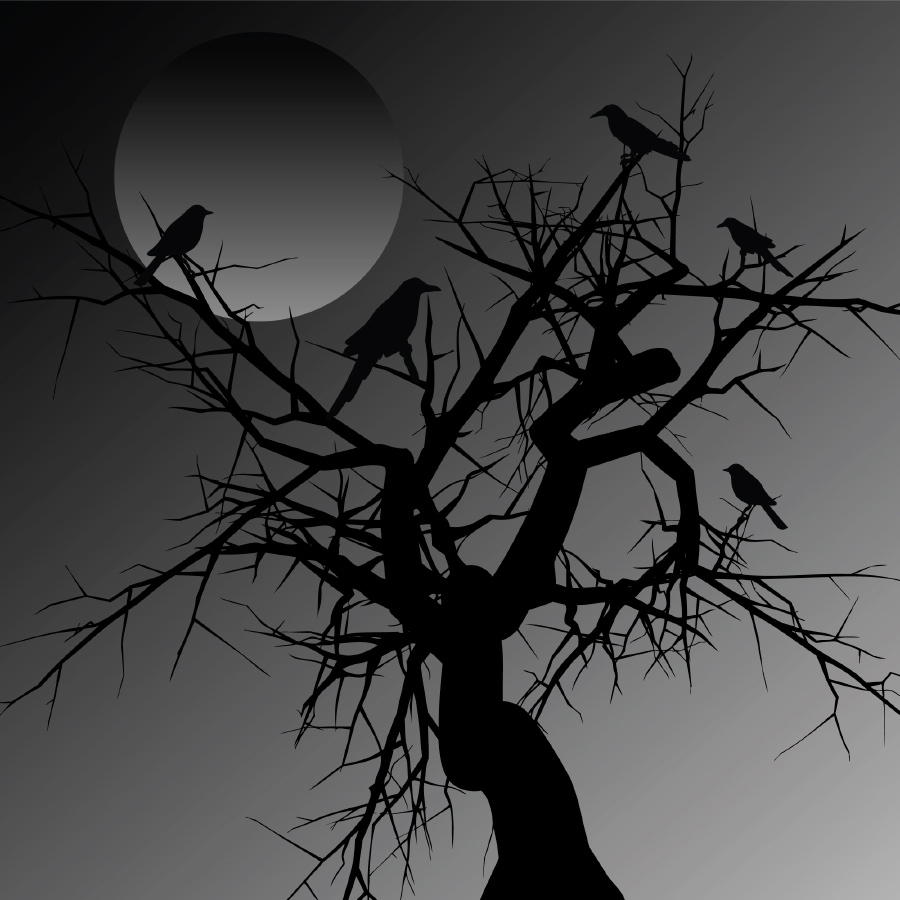 Amazon has a monopoly on eBooks!
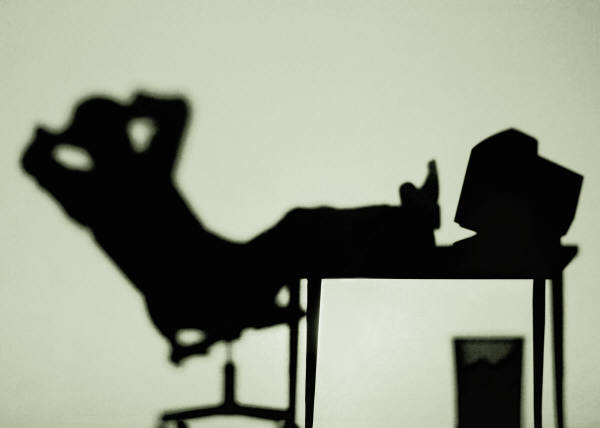 We are trapped behind a wall!
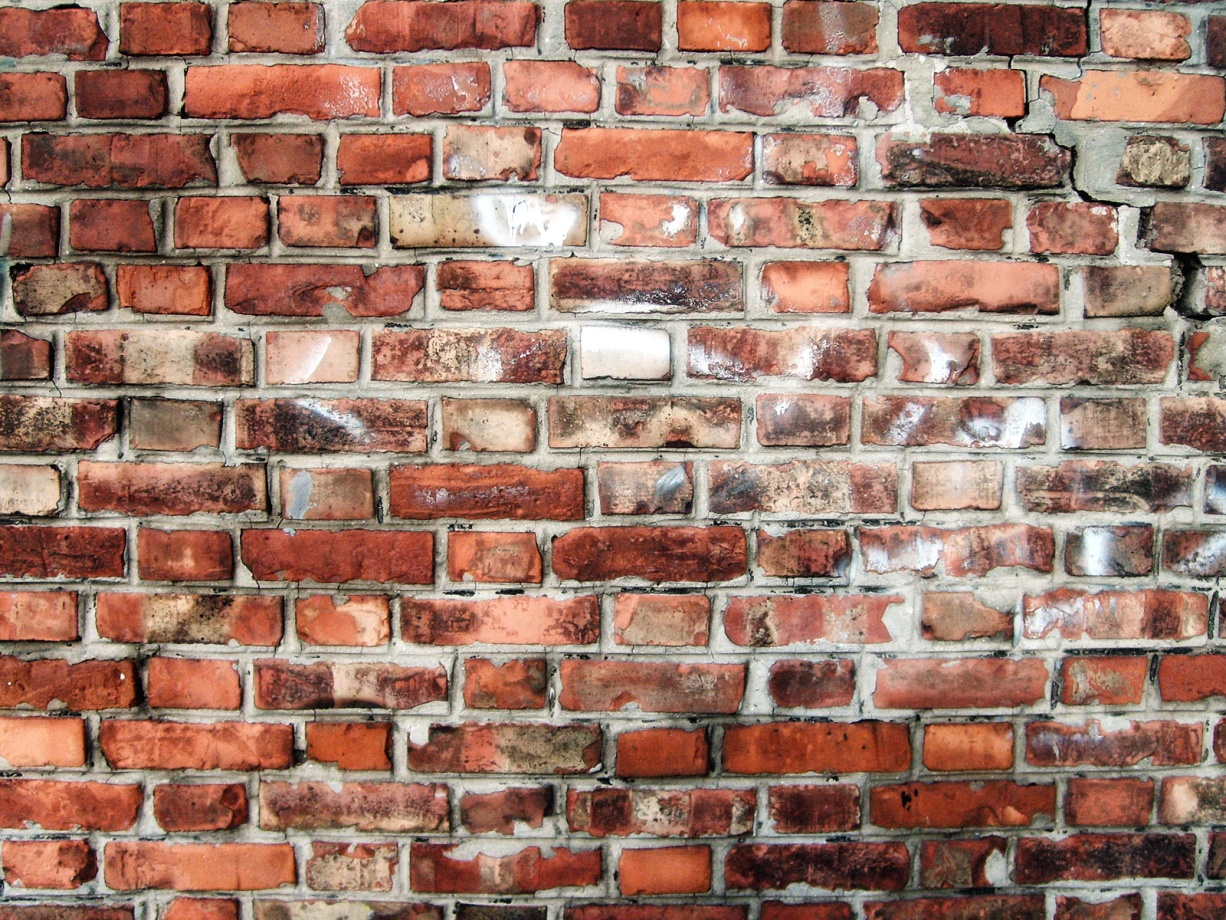 But there is hope!
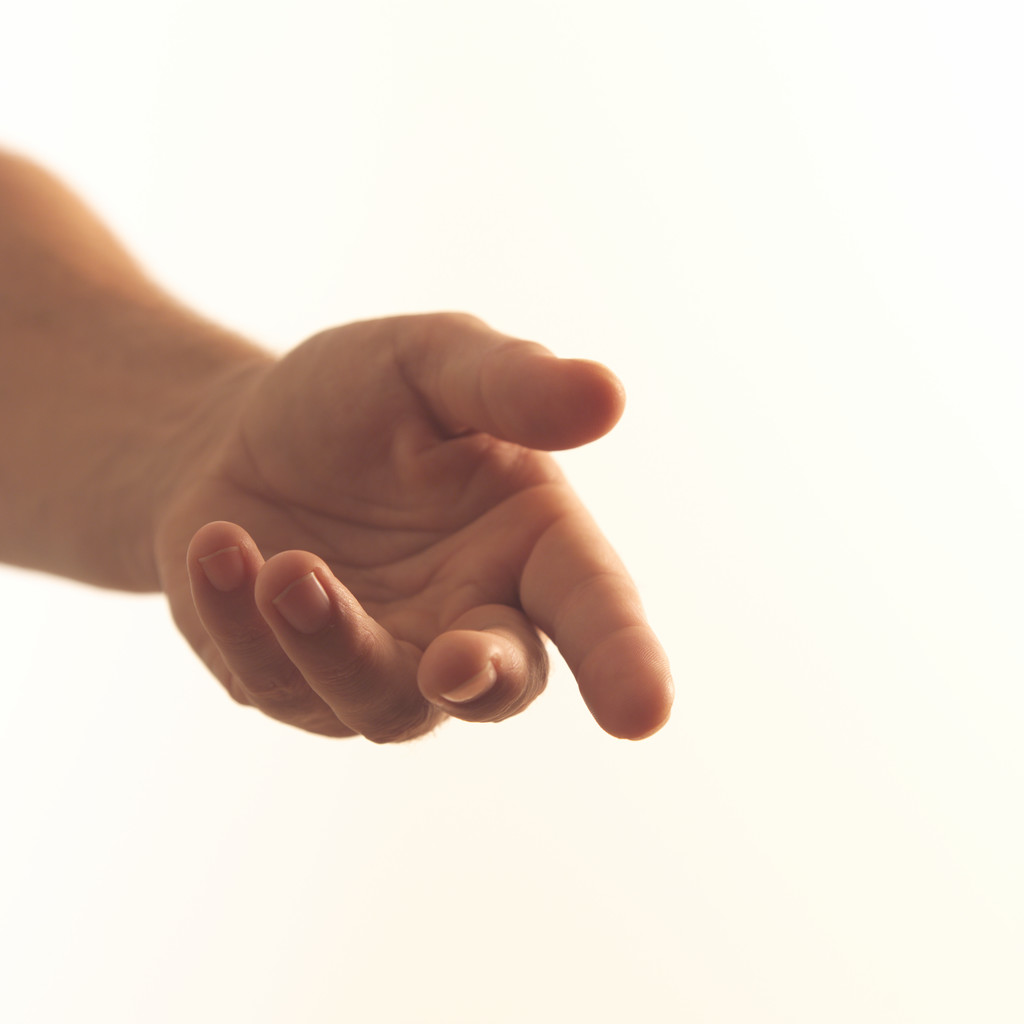 What do we have to know to climb the wall?
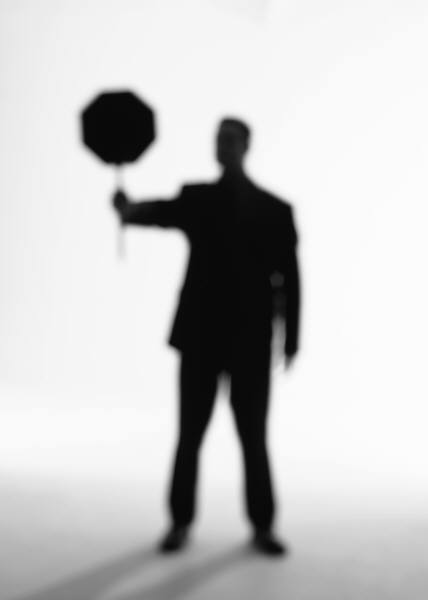 DRM
Time
Hardware 
Software
Digital Right Management
Publishers have created artificial barriers between devices 
Artificial restrictions with use.
Pricing models are undergoing change.
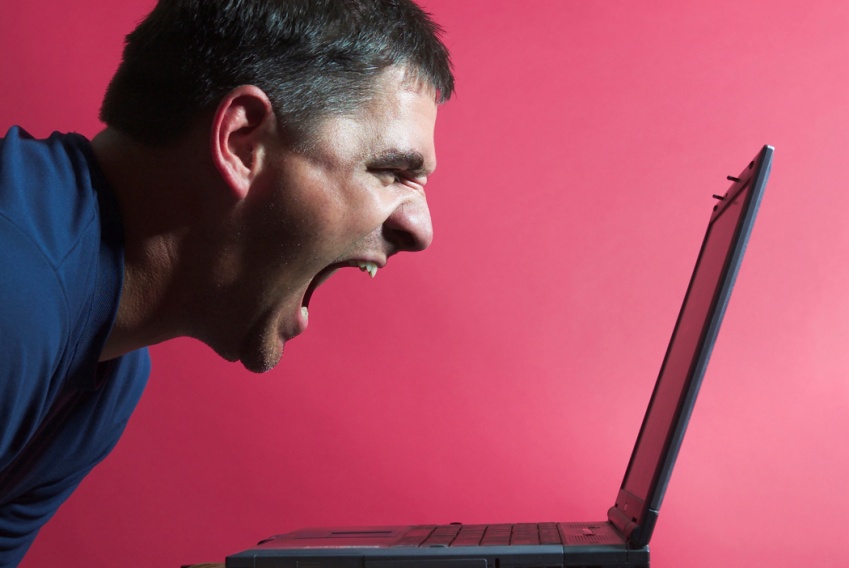 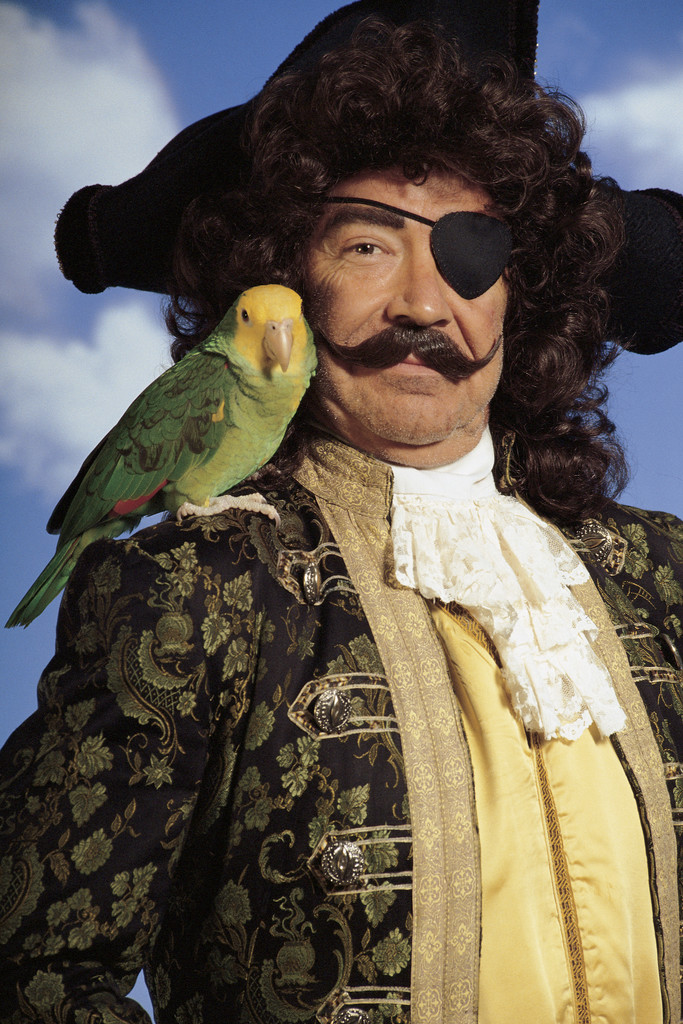 Time
How much time does the patron have?
How much time do you have to help?
Do you have a procedure/coverage?
Are you learning this technology?
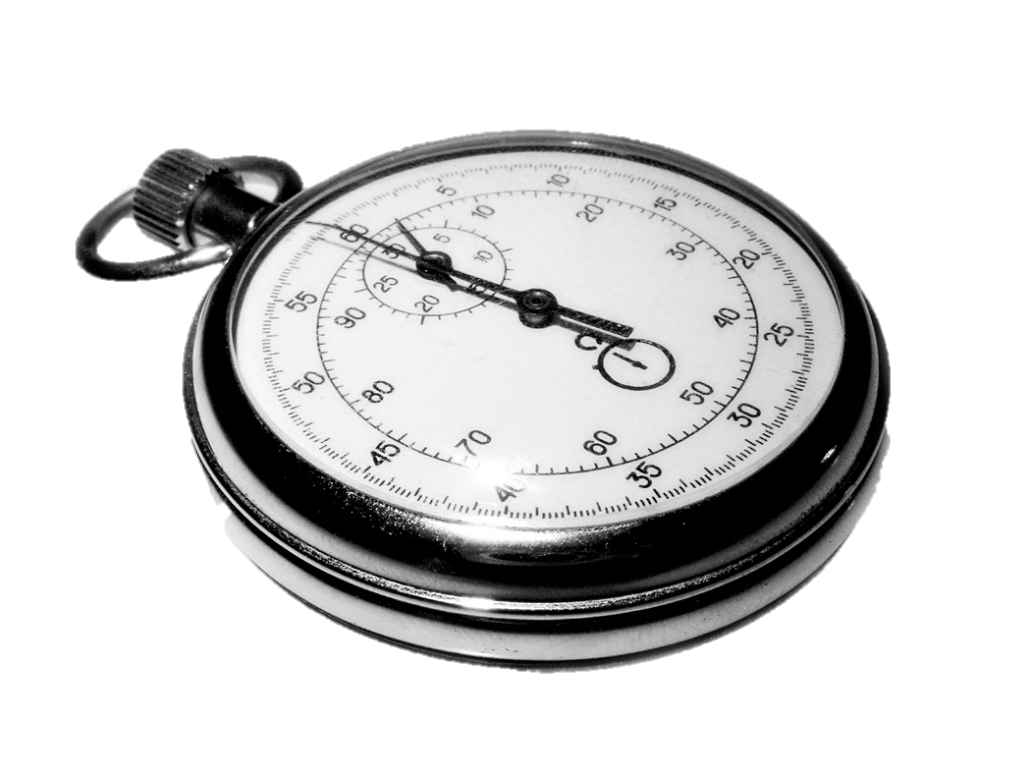 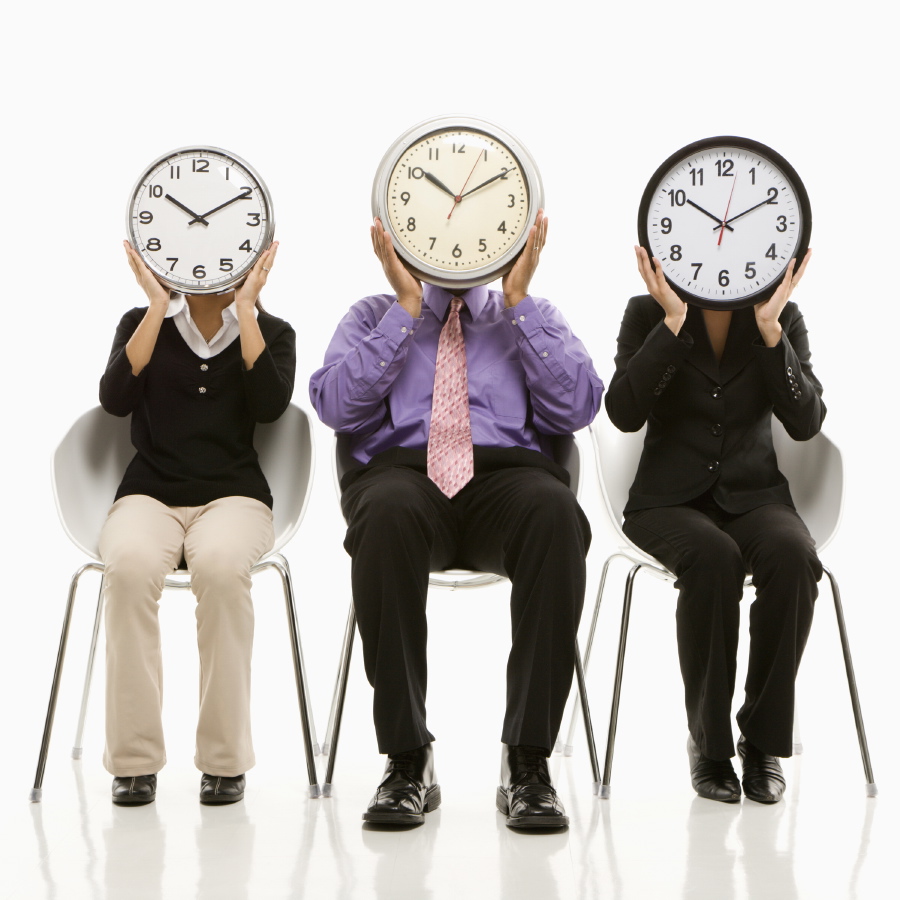 Hardware
Which device do you have?
Is it tethered or free standing?
Do you have wireless?
iPad vs. Android vs. Nook vs. Kindle
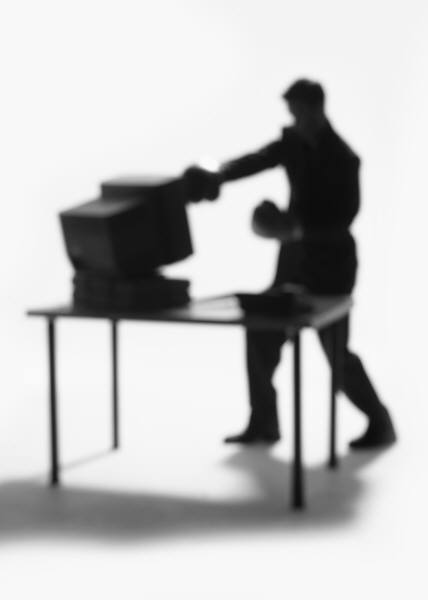 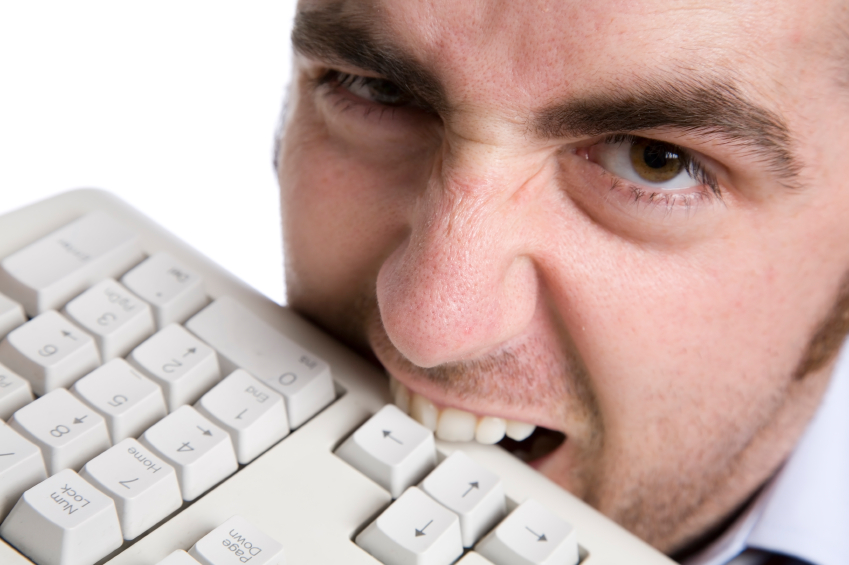 Software
Software interface.
Password  and account information.
Amazon vs. Adobe.
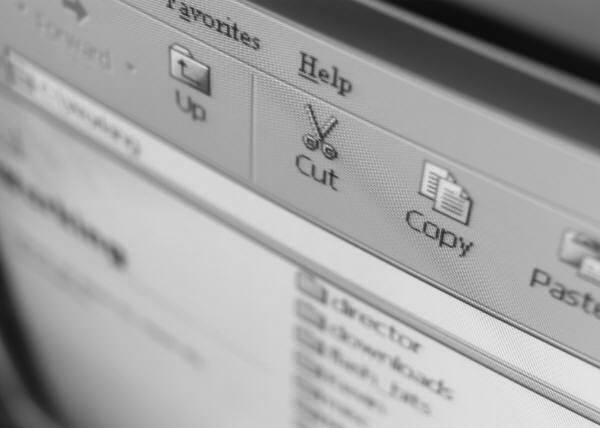 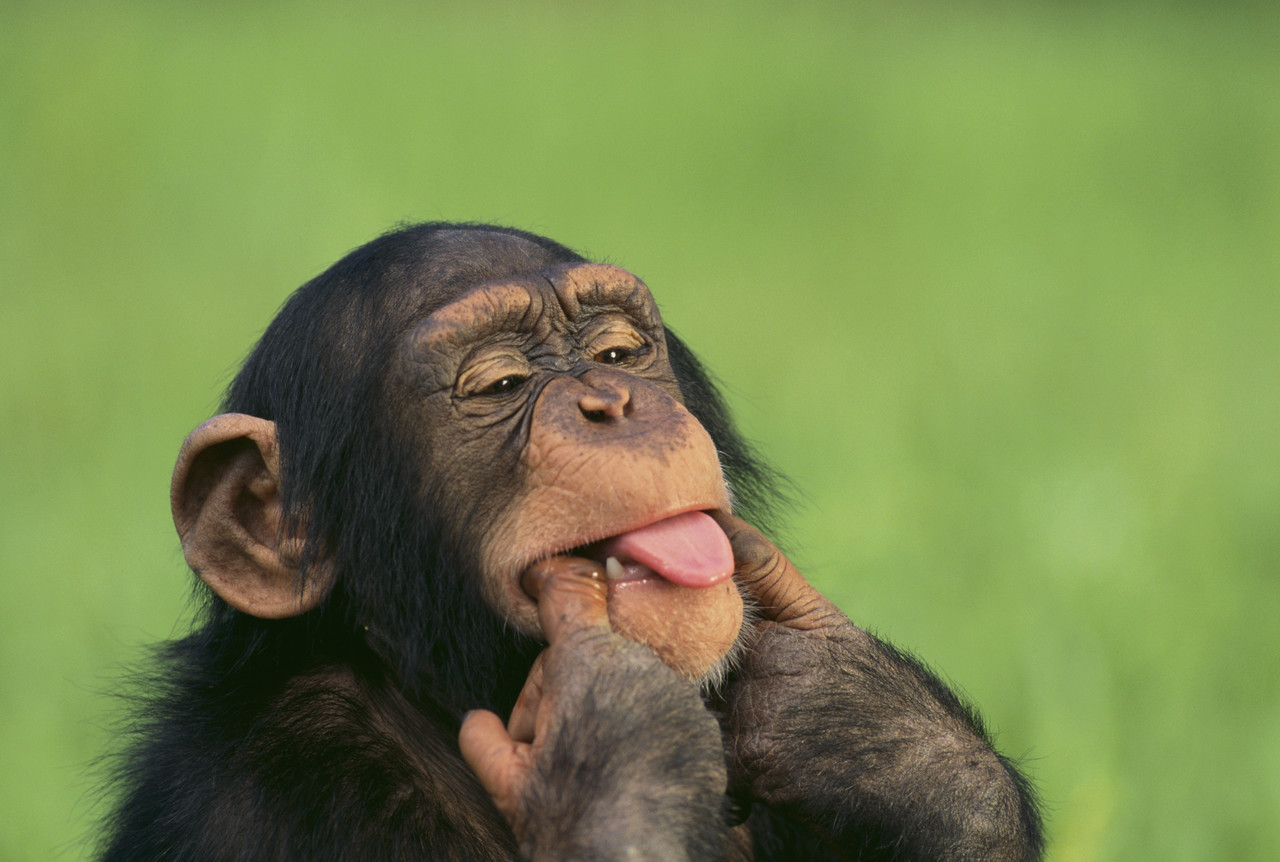 How do we overcome these barriers?
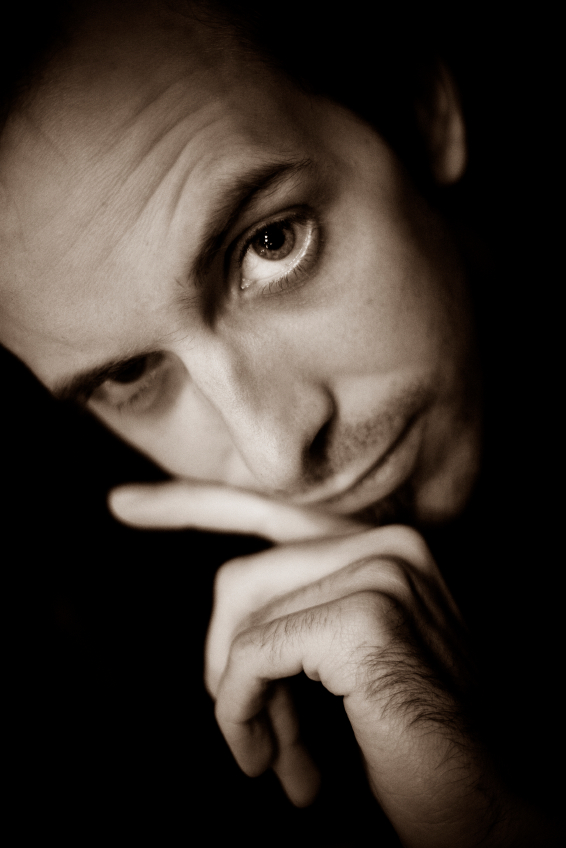 Instructions
Mentoring
Education
Experience
Instructions
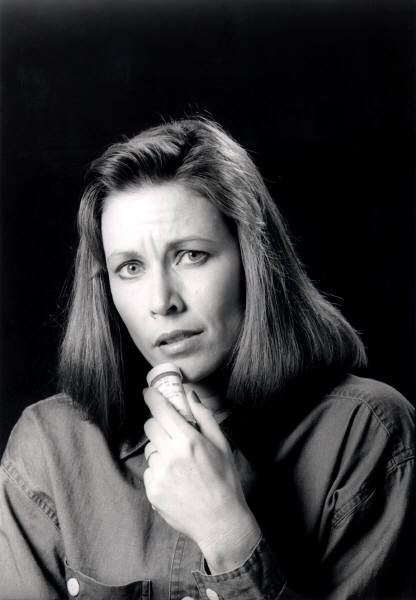 What information do you hand the patron?
One-on-One instructions?
Tech coral?
Classes?
Mentoring
Who is your library eBook guru?
Are they sharing?
Are you asking?
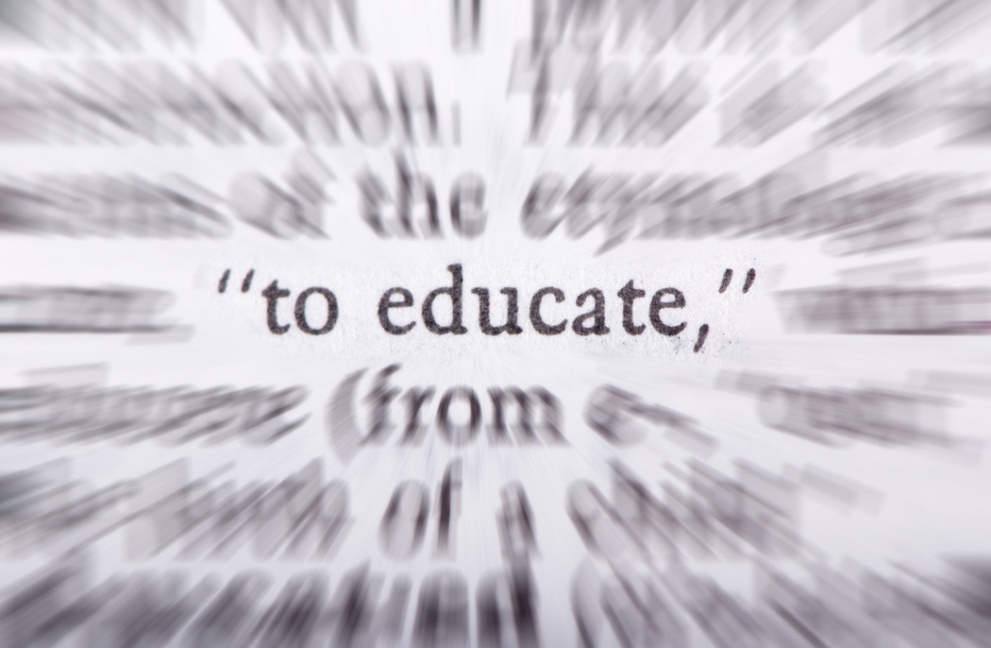 Education
Blogs
Articles
Interest
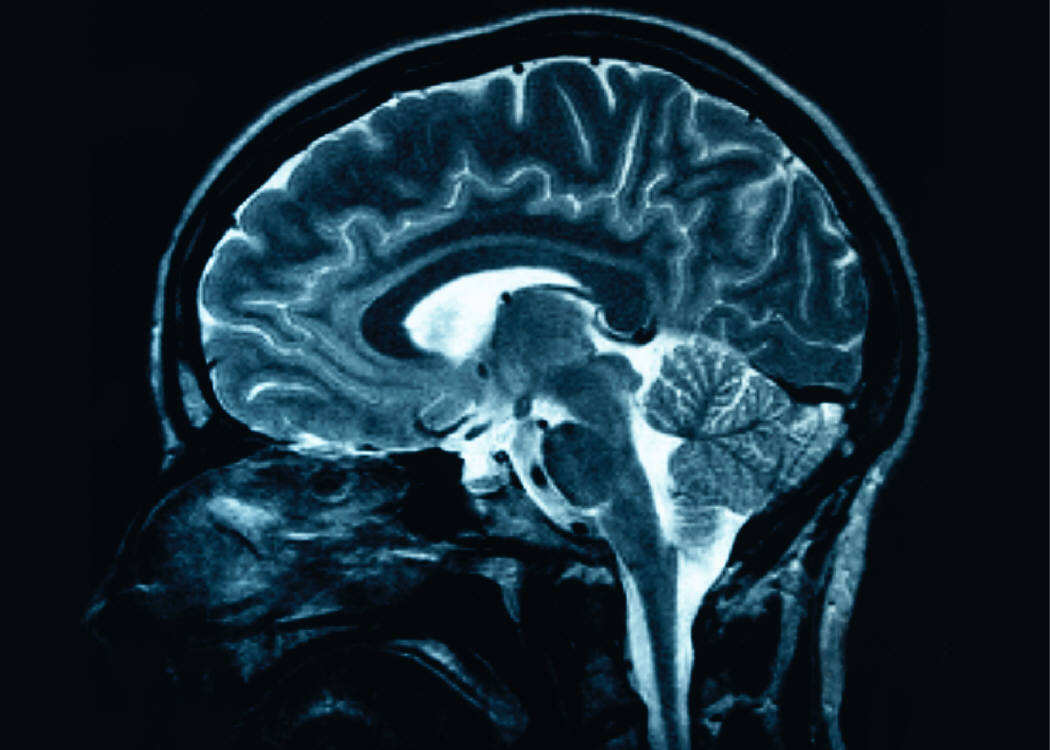 Experience
Buy a device.
Have you library buy several.
Offer them to the patrons as loans.
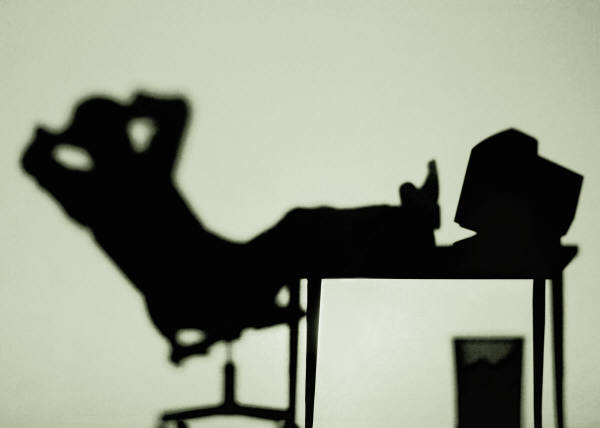 Patrons and staff must have basic literacy in the following skills:
Computer use
Web navigation
Checkout procedure
Navigating their specific device.
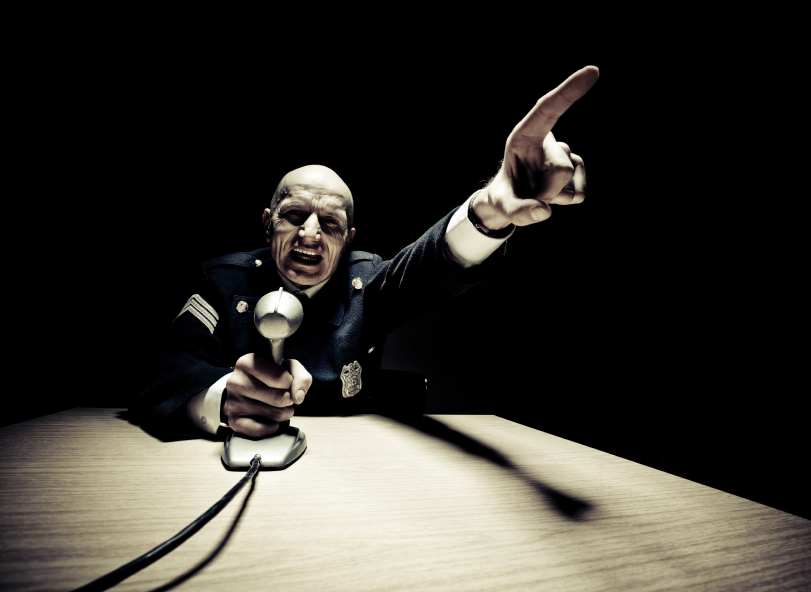 The Future
Will libraries create their own eBooks?
Publishers are currently suing distributors.
Will DRM disappear?
What new technologies will we have to buy/understand.
ILS vendors must workwith digital books.
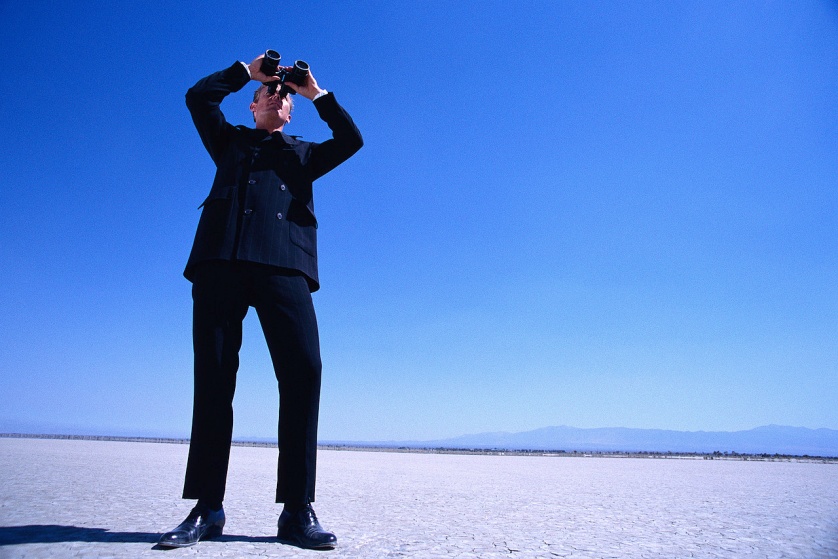 Our goal is to make patrons and staff self-sufficient reader of ebooks.
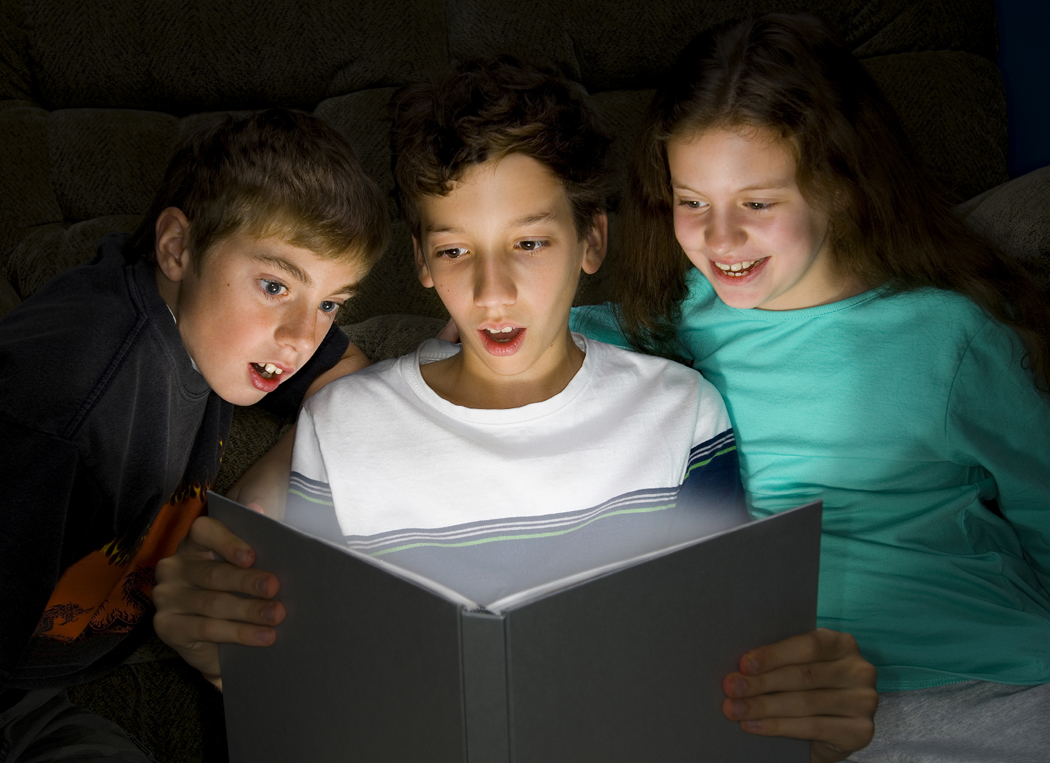 The Library’s goal is to promote literacy in any form.
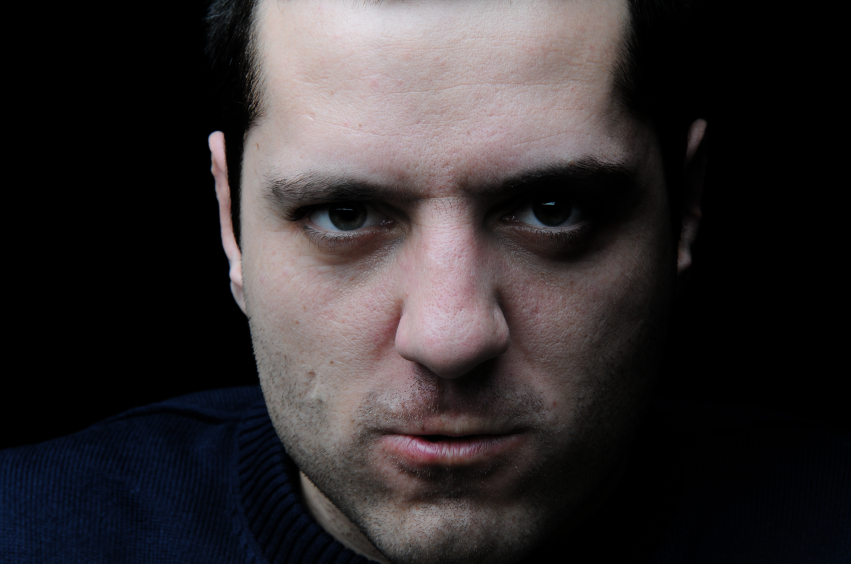 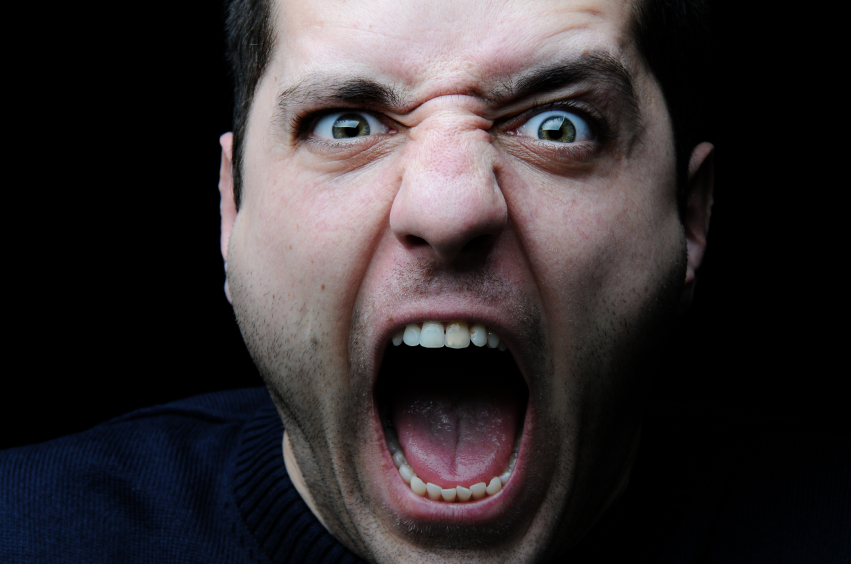 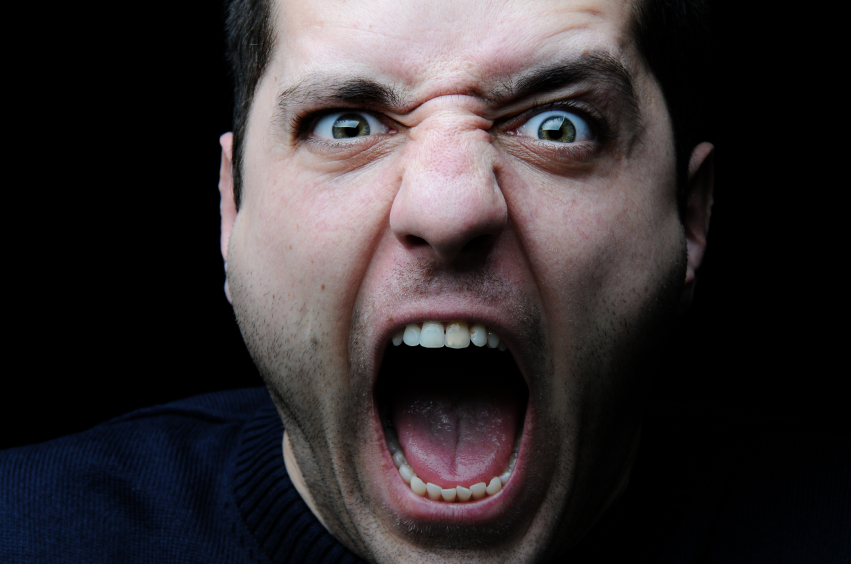 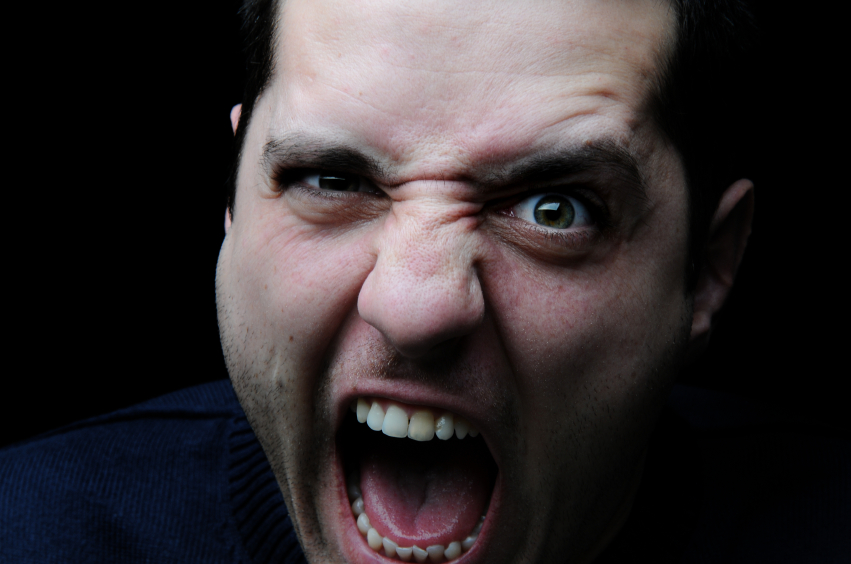 Don’t Fear
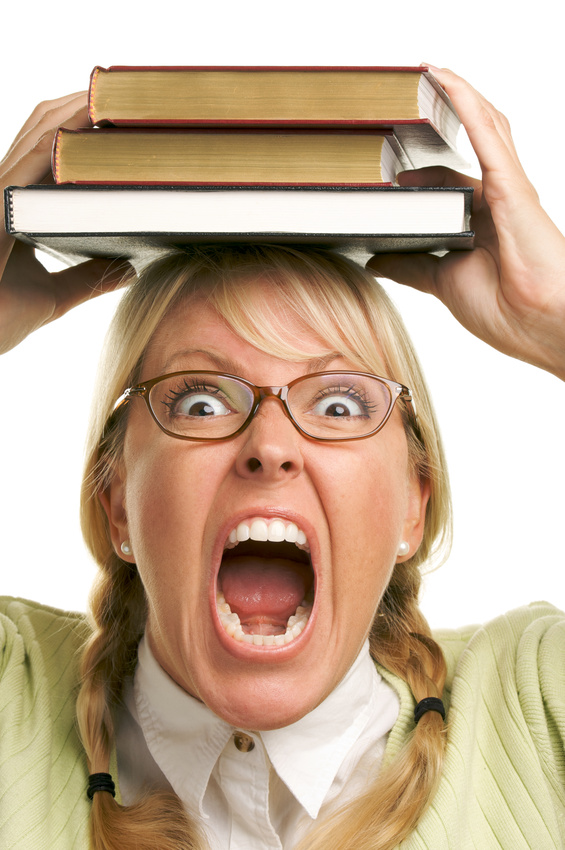 That which does not kill us, usually kills the next in line.

Any questions???
notes
http://stephenslighthouse.com/
http://pewresearch.org/
http://agnosticmaybe.wordpress.com/
http://libraryrenewal.org/
http://lifehacker.com/
http://www.thedominoproject.com/